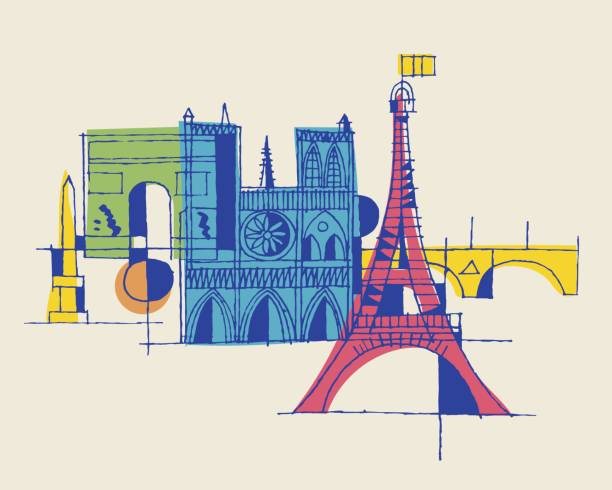 GCSE to AS French 

Summer Transition Work
Grammar worksheets & practice questions

Complete Open University course (5 hours total)

Independent reading

Independent listening
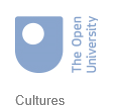 Complete this Open University course over the summer holidays. It is aimed at AS French students. Download your certificate of completion at the end.
Introduction
This course concentrates on popular music. Through examples taken from the Norman heritage, rock in Louisiana or slam in Bordeaux, you will enjoy, we hope, the diversity of what is called "musiques actuelles’’. A few favourite themes of the Norman and Breton heritage will be covered in more detail. Finally, we will take you on a mini tour of the francophone musical scene, discovering the work of a few artists whose inspiration draws its sources from three different continents.
Learning outcomes
After studying this course, you should be able to:
understand the progression in the comparison
understand the infinitive as subject of a sentence
understand the vocabulary of song
understand the tradition of oral culture
understand how to write an introduction and a conclusion.
1 En avant la musique!
1.1 Musiques traditionnelles ou actuelles?
1.2 Le patrimoine musical de Normandie
1.3 Musiques du monde francophone
2 Activities
Conclusion
Keep on learning
https://www.open.edu/openlearn/languages/french/cultures/content-section-0?active-tab=content-tab
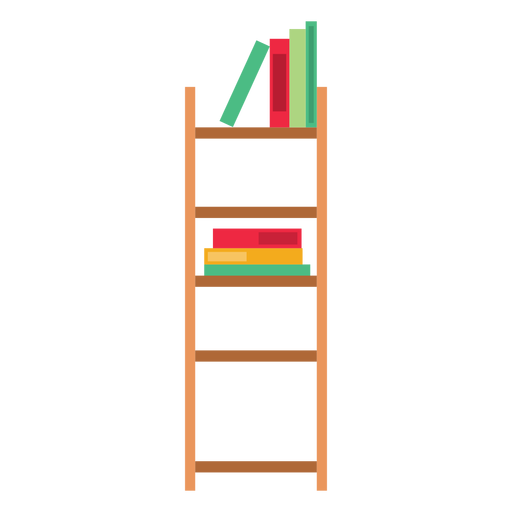 Independent reading
Un Jour un Actu. The news written for French children (similar to Newsround articles in the UK)
Download a newspaper app such as 20minutes onto your phone. Read at least two newspaper articles per week.
Books – you can get them cheaper on Kindle. Also good as audio books. Remember you don’t need to understand every word.

Joseph Joffo : Un sac de billes
Delphine de Vigan : No et moi
Independent listening
RFI – The news in ‘easy French’ (search RFI Français facile) – tip read the news on BBC world website first to understand the main stories
https://francaisfacile.rfi.fr/fr/podcasts/journal-en-fran%C3%A7ais-facile/

Duolingo podcasts 
https://podcast.duolingo.com/french

Les Intouchables (film – Youtube)

La famille Bélier (film – Amazon Prime)

L’agence français (series – Netflix)
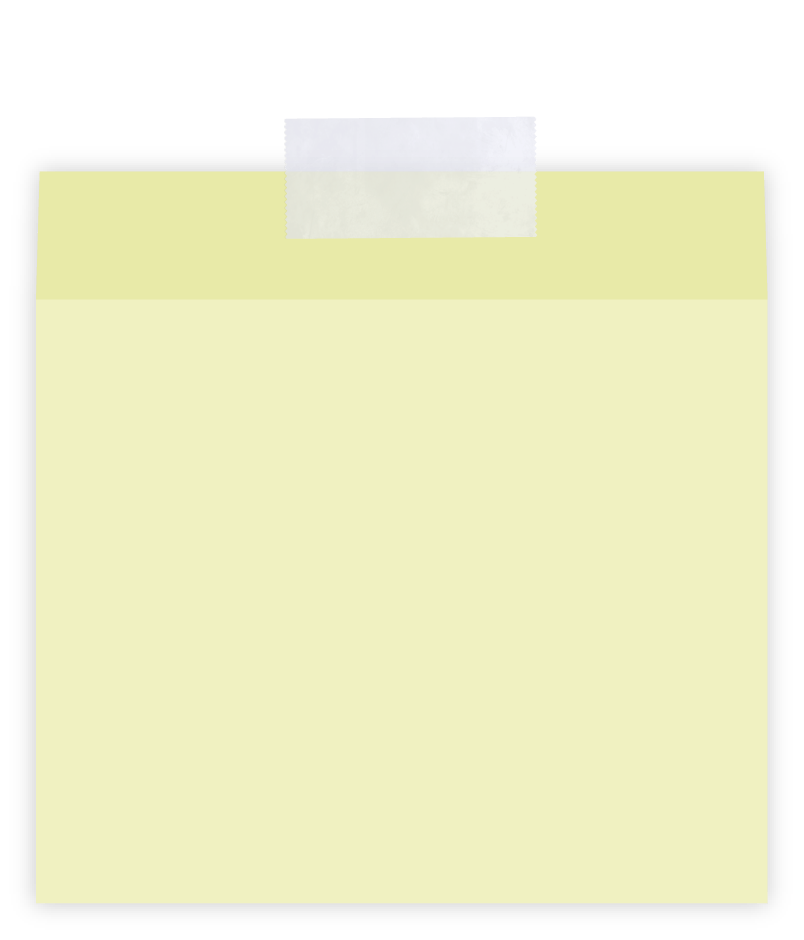 Watching something in French is just as good as listening to something